Matching: Matched Pairs Design
Module 9
Experimental psychology guided-inquiry learning
Module 9: Matching/Matched Pairs Design
©2012, Dr. A. Geliebter & Dr. B. Rumain, Touro College & University System
Motivation
Let’s now get back to our depression study. Suppose we have 3 treatment groups with each group receiving a different dose of Elate. Let’s say the doses are 750mg, 1200mg, and 0 mg. And, suppose also we know that our subjects are not roughly equal in their level of depression; some are more severely depressed while others are only mildly or moderately depressed. 
What we need is to equate our three treatment groups in terms of how depressed the individuals in each group are.
If we didn’t, this is what might happen: 
It could happen that our very depressed patients all end up being in the 750 mg. group and our mildly depressed ones end up being in the 0 mg. group. 
Then, at the end of the study, we might find that the patients in the 0 mg. group were still mildly depressed, but those in the 750 mg. group were moderately depressed. 
Would we then want to say that Elate doesn’t work because people taking it ended up more depressed than those not taking it?
Would we then want to say that Elate doesn’t work because people taking it ended up more depressed than those not taking it? 
No, of course not! The groups did not start off equal to begin with, so you couldn’t possibly make such a statement!
So now, the question remains: How do you make the groups equivalent to begin with?
What we could do is matching.
What is matching?
In this design, subjects are not randomly assigned to treatment conditions. Instead, they are first matched on some characteristic. 
The matching characteristic either 
is the dependent variable or 
is closely related to the dependent variable. 
It is preferable to use matching for small groups, and random assignment for large groups.
This is how you do the matching. You first get a measure of how depressed each patient is. You then rank order the subjects from highest to lowest on the matching variable. 
If you have 3 treatment groups, you then form matching triplets that are roughly equal on the matching variable. For example, the highest score 3 individuals would be your first triplet; the next highest scoring 3 individuals would be your second triplet. Now, the members of each triplet are randomly assigned to the 3 treatment conditions.
Level of Depression
So, we have Treatment Condition 1 (750 mg Elate), Treatment Condition 2 (1200 mg Elate) and Treatment Condition 3 (0 mg. Elate).
Let’s say our rank ordering of how depressed our patients are gives the following list (the most depressed person being highest on the list and the least depressed one being last on the list).
Jones 
Marks 
Burns 
Capelli 
Kopel 
Smith 
Arbater 
Rayner 
Cohen 
…….etc.
Jones 
Marks 
Burns 
Capelli 
Kopel 
Smith 
Arbater 
Rayner 
Cohen 
…etc.
So, our first triplet is Jones, Marks and Burns. These 3 individuals are the most depressed of all our subjects. We randomly assign one of them to Condition 1, another to Condition 2 and another one to Condition 3. 
We then take our next triplet, Capelli, Kopel and Smith. These individuals are roughly equivalent in their level of depression. We randomly assign one of them to Condition 1, another to Condition 2 and the third to Condition 3.
First triplet Jones --> Condition 1 Marks --> Condition 3 Burns --> Condition 2 
Second triplet Capelli --> Condition 2 Kopel --> Condition3 Smith --> Condition 1 
Third triplet Arbater --> Condition 3 Rayner --> Condition 1 Cohen --> Condition 2 
…….etc.And so on….
Jones 
Marks 
Burns 
Capelli 
Kopel 
Smith 
Arbater 
Rayner 
Cohen 
…etc.
In summary, what is the purpose of matching?
The reason we match is to make certain our groups are equivalent on the matching variable before we introduce the independent variable. 
In this case, it means before we start seeing whether the dosage of Elate matters, we must have our 3 treatment conditions equivalent to begin with in terms of how depressed the individuals in each condition are.
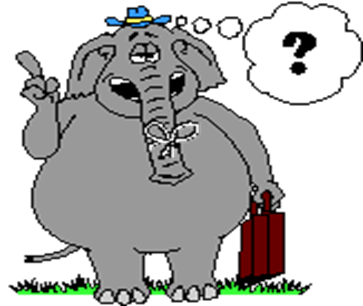 Is matching the best way to ensure your groups are equivalent? If not, what would be better?
No, because when you match, you match on one variable that you want your groups to be equivalent on. But what if there are other differences between your groups that you are not aware of but that may influence your results? 
A better strategy would be to use random assignment. This is more likely to guarantee your groups will be equivalent on any variable which might affect the outcome of your experiment.
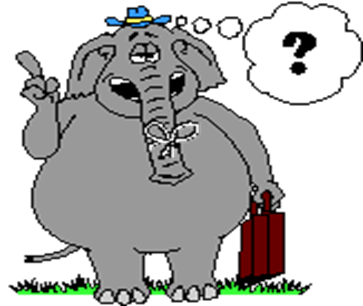